Office of the State Director of 
Career and Technical Education (CTE) 
Merger With 
Hawai’i P-20 Partnerships for Education

Workforce Development Council’s Sector Strategies & Career Pathways Committee Meeting
Wednesday, July 28, 2021
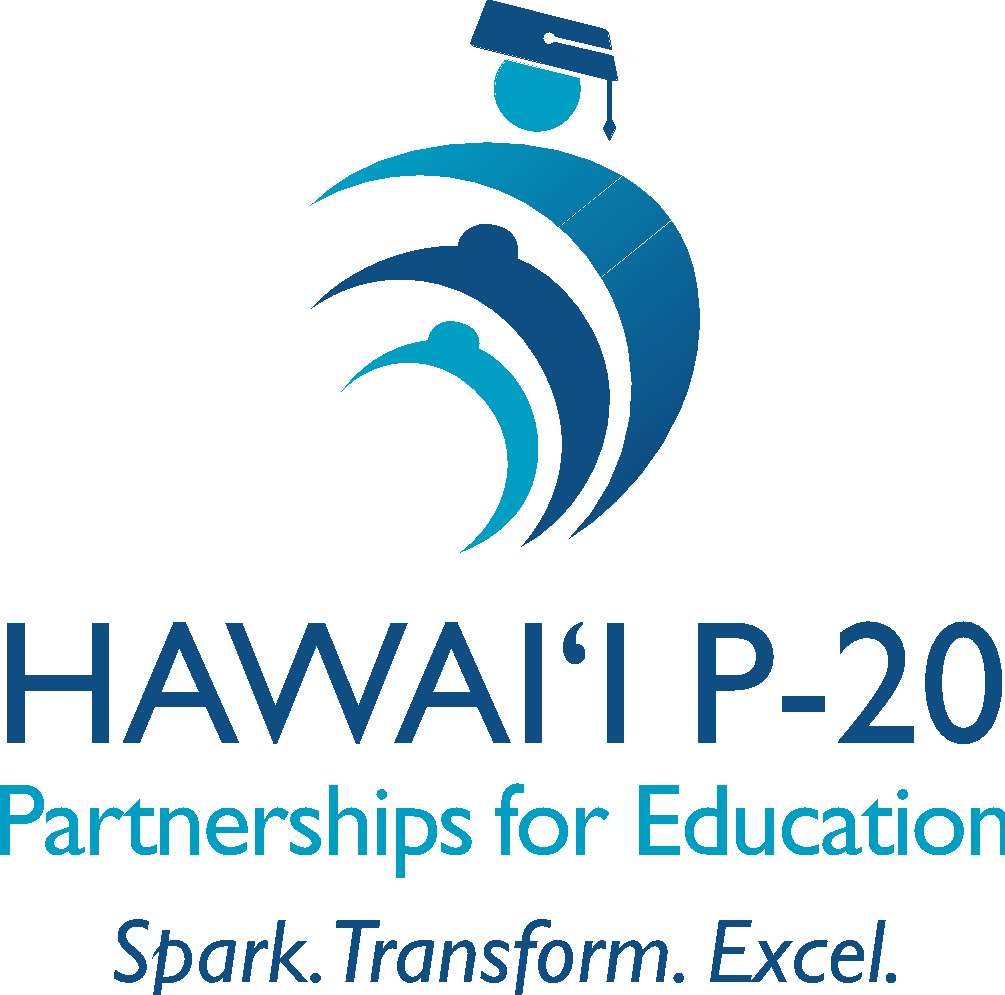 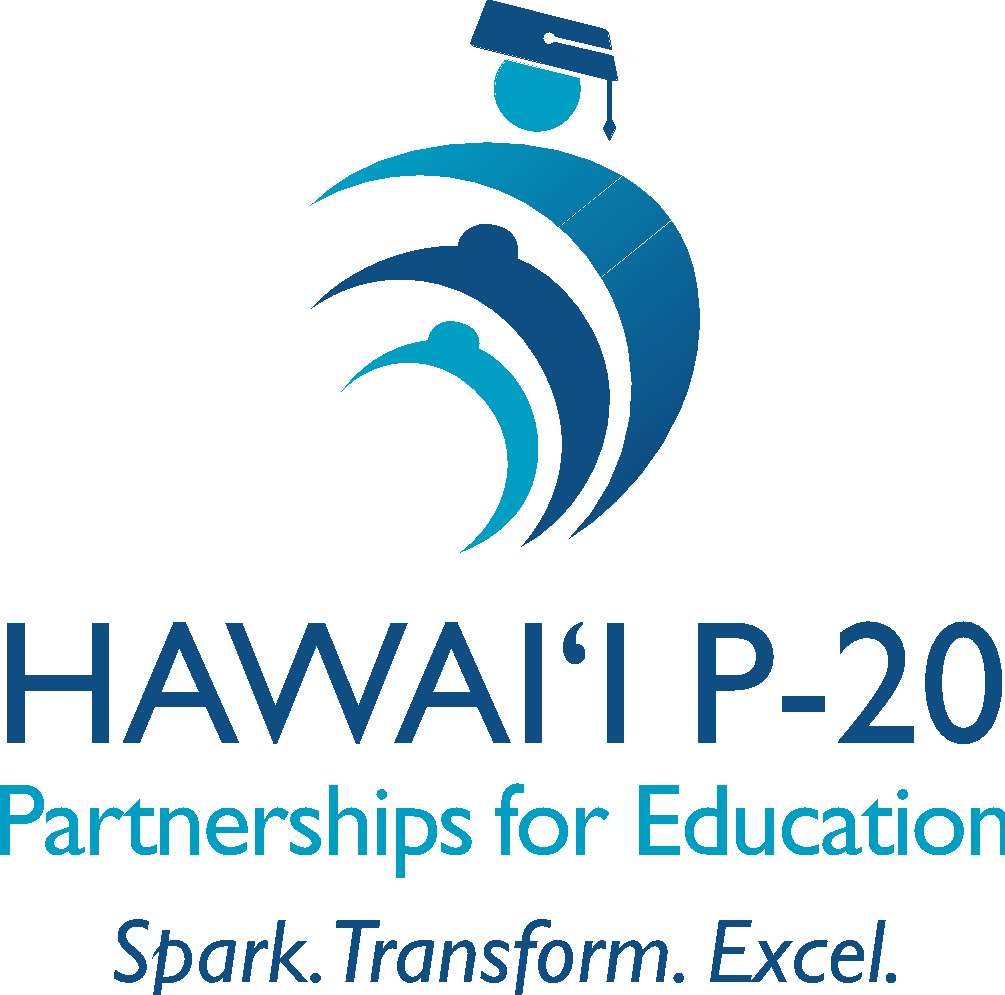 Purpose
Provides cohesive communication and collaboration among state- and local-level secondary, postsecondary, and business and industry partners.

Able to utilize Hawaiʻi P-20’s capacity for data use, analysis, and sharing through the Hawaiʻi Data eXchange Partnership (DXP).

Reducing duplication of effort.
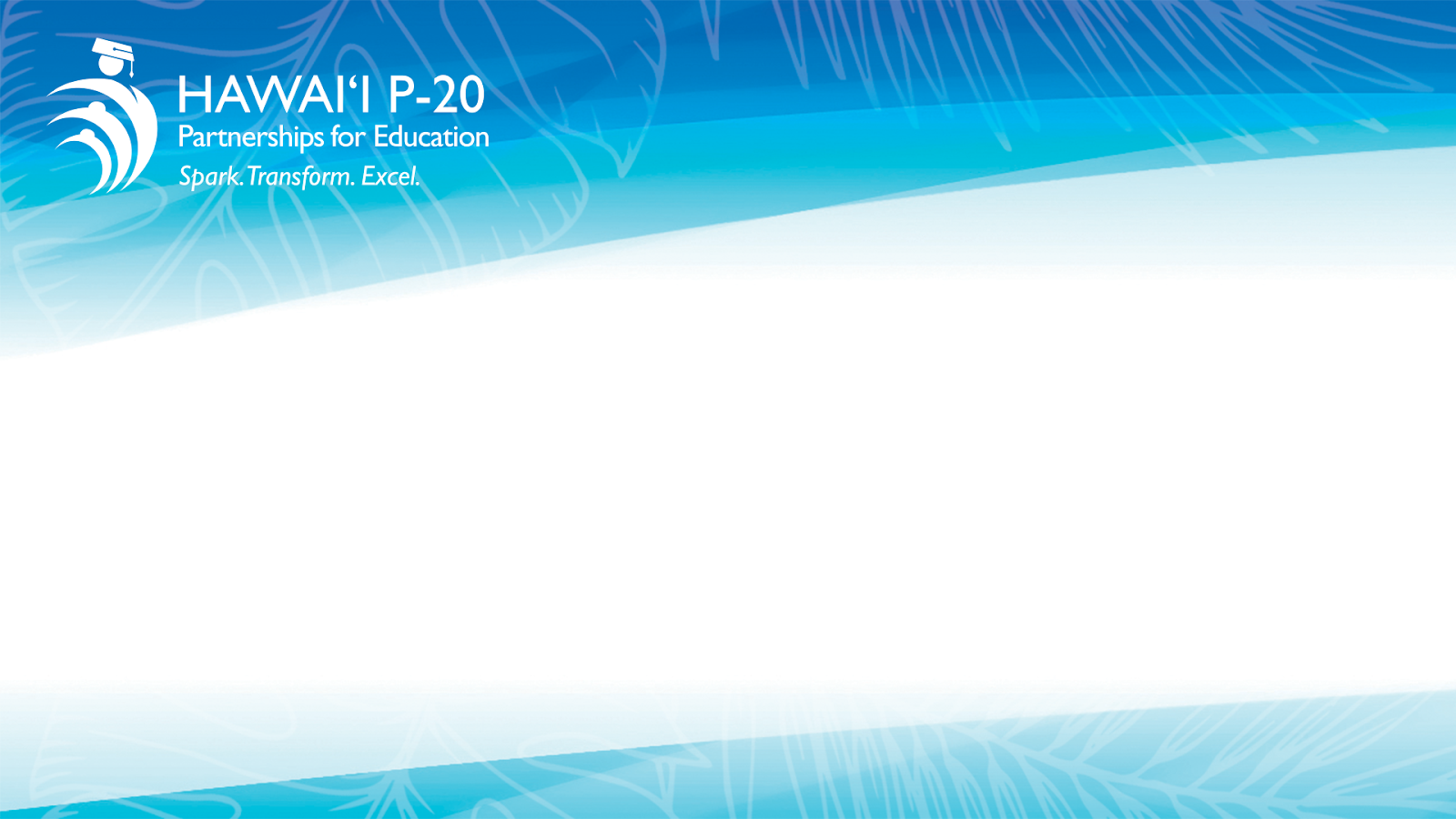 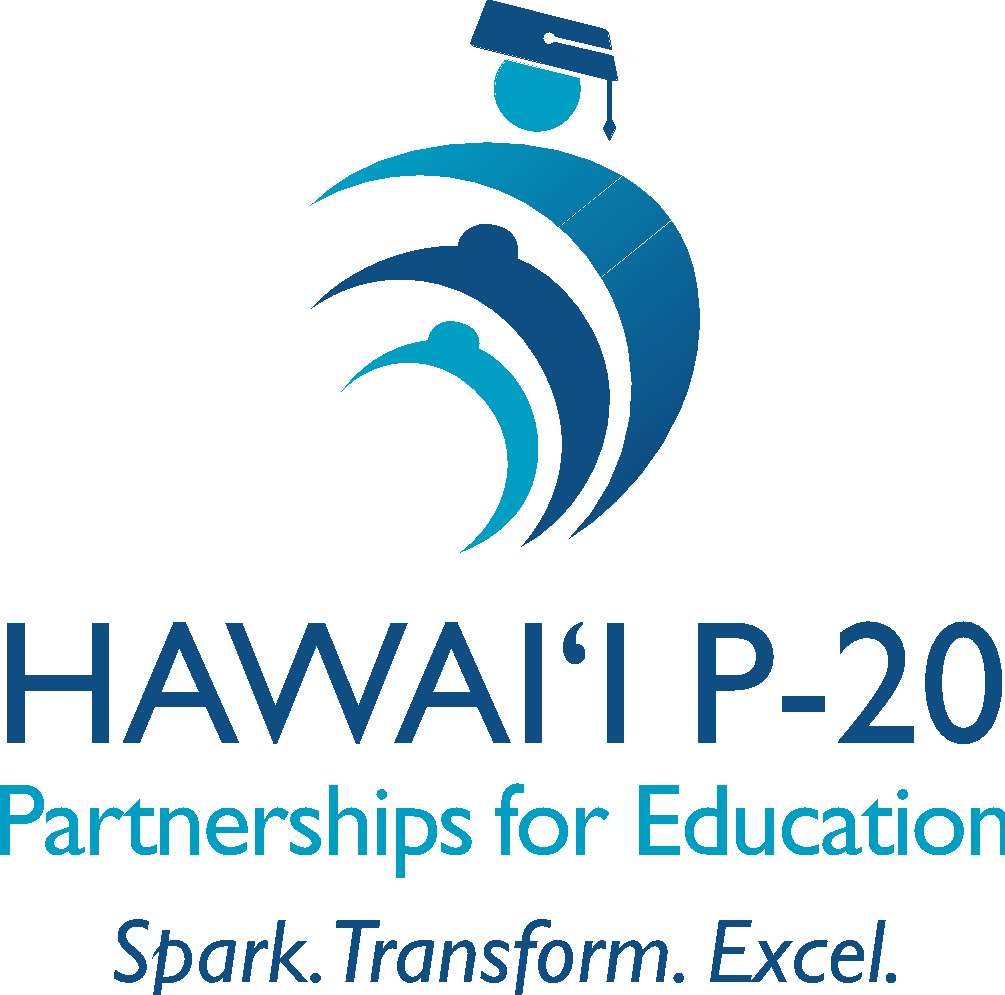 Merger
Reorganization/Merger became official on July 1, 2021.

Hawaiʻi P-20 will provide overall management and direction for the OSDCTE’s Perkins V Grant.

Provide leadership, direction, and coordination for all career and technical education in the State of Hawai’i.

Continue to provide strategic direction for the statewide career pathways work.
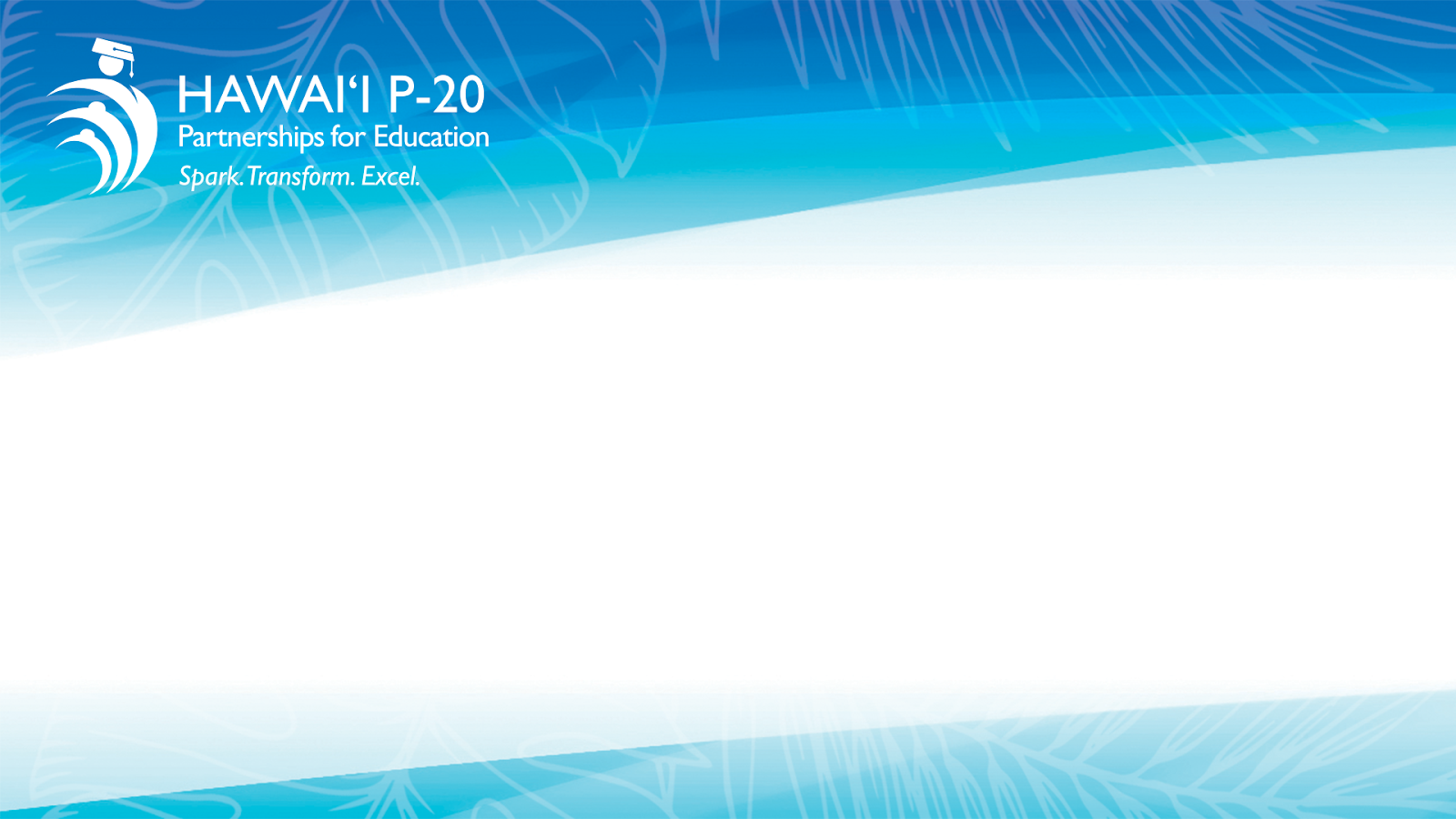 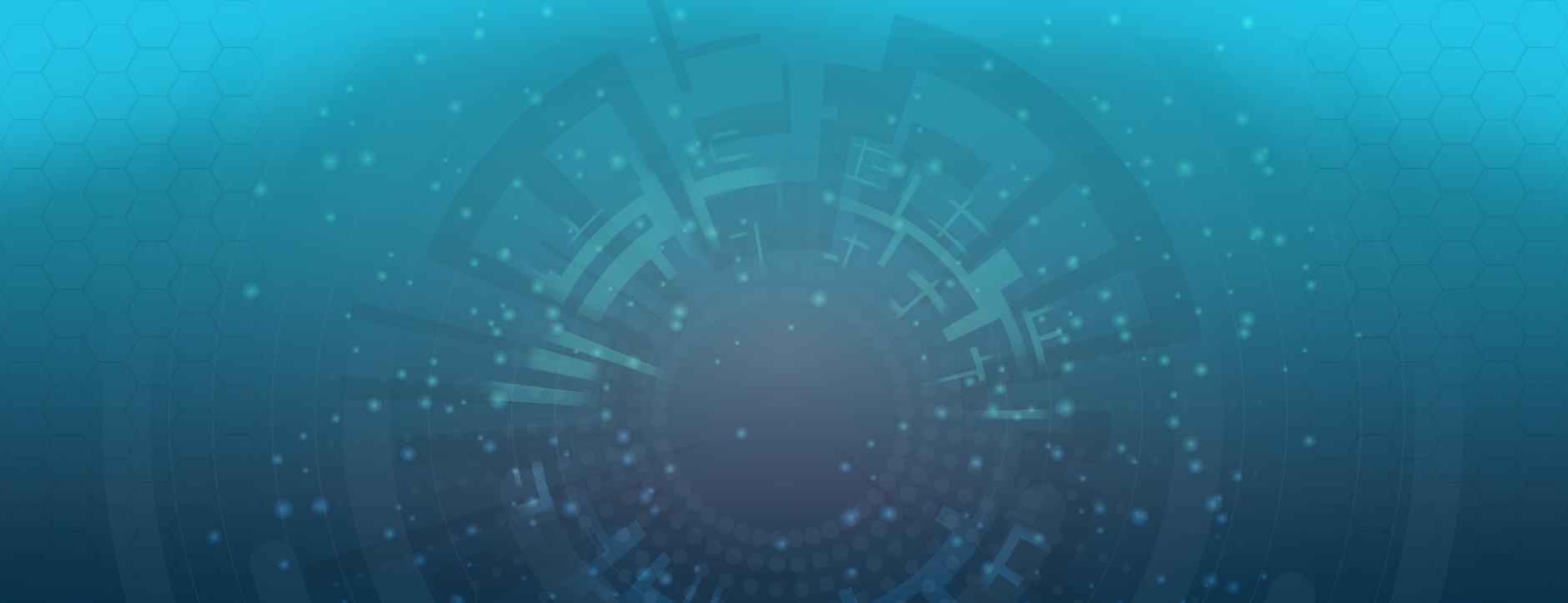 Hawaiʻi Work-Based Learning Convening
Today’s Learners, Tomorrow’s Leaders

Welcome and Opening Keynote
Monday, August 16, 2021
8:30 am 

Sessions addressing Social Capital, Equity, Partnerships, and Collaboration offered throughout the month

https://rebrand.ly/HawaiiWBL-Convening

WBL Convening Calendar of Events
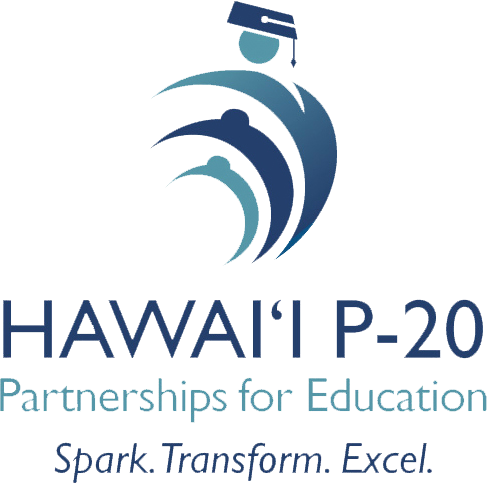